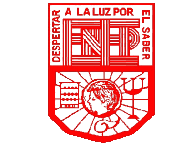 ESCUELA NORMAL DE EDUCACION PREESCOLAR
Principios pedagógicos del Plan de estudios 2011 de educación básica

Diana Cecilia de las Fuentes Cepeda
4 F
Centrar la atencion en los estudiantes y sus procesos
La tutorial y la asesoria academica a la escuela
Reorientar el liderazgo
Renovar el pacto entre el estudiante , el docente
Planificar para potenciar el aprendizaje
Principios pedagógicos del Plan de estudios 2011 de educación básica
Generar ambientes de aprendizaje
Trabajar en colaboracion para construer el aprendizaje
Favorecer la inclusion para attender a la divercidad
poner enfasis en el desarrollo de conpetencias
Usar materiales educativos para favorecer el aprendizaje
Evaluar paraaprender
Incorporar temas de relevancia social